Broken Pendulum
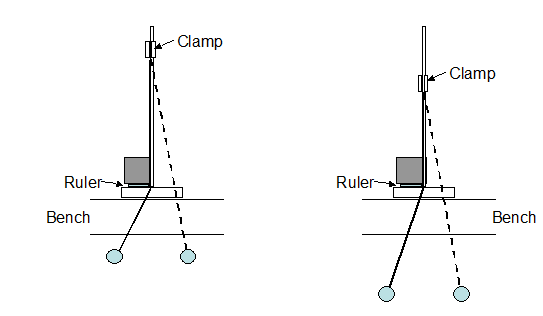 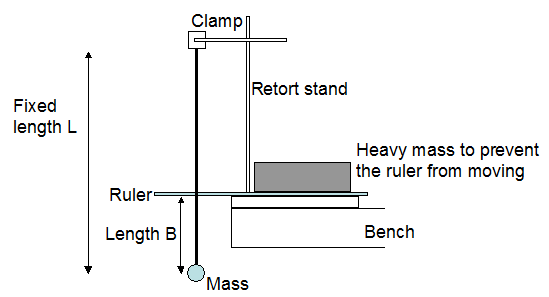 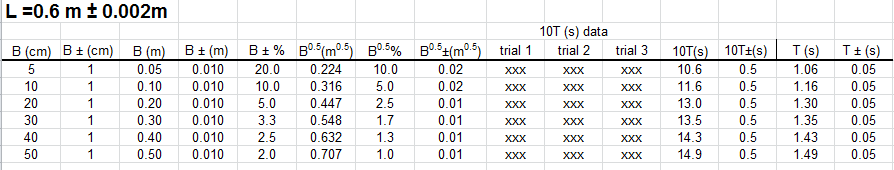 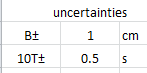 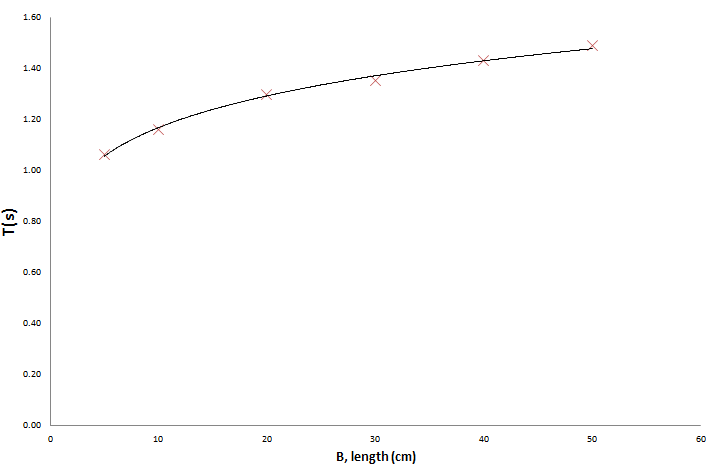 Not required!
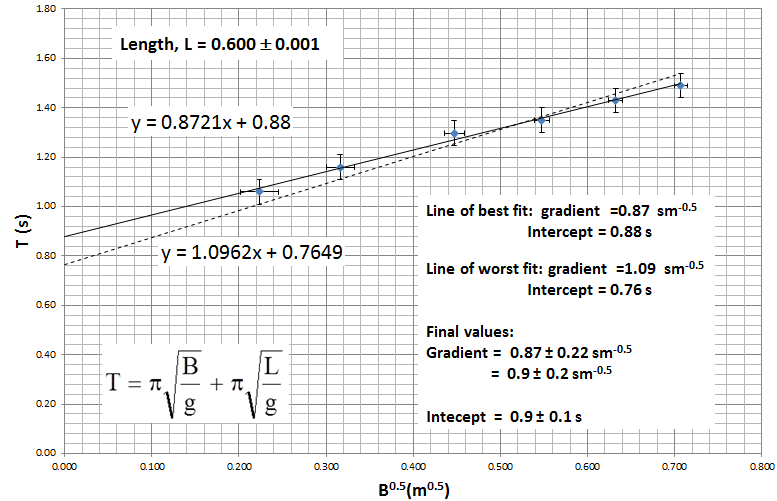 Conclusion statement~ state the relationship you have investigated with uncertainties
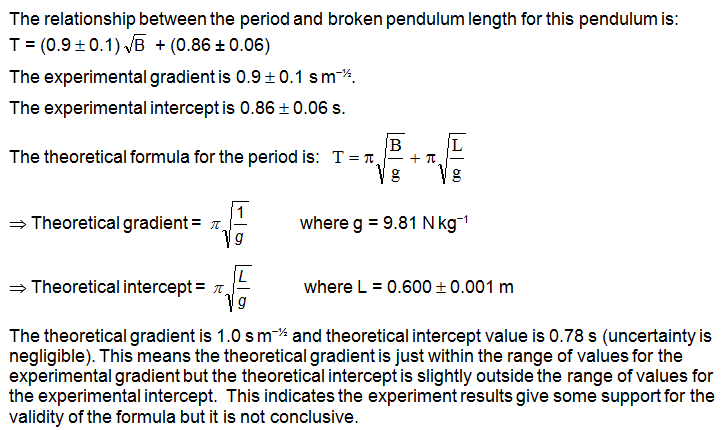 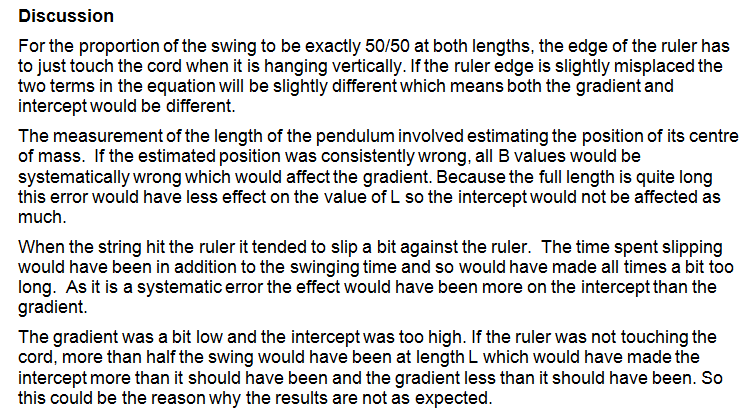